МИНИСТЕРСТВО ОБРАЗОВАНИЯ РЕСПУБЛИКИ МОРДОВИЯ
Перечень нормативных правовых актов, устанавливающих обязательные требования для общеобразовательных организаций, оценка соблюдения которых будет осуществляться в рамках контрольно-надзорных мероприятий с 1 января 2021 года
Перечень нормативных правовых актов, устанавливающих обязательные требования для общеобразовательных организаций, реализующих основные общеобразовательные программы
Постановление Правительства Российской Федерации от 10.07.2013 № 582 «Об утверждении Правил размещения на официальном сайте образовательной организации в информационно-телекоммуникационной сети «Интернет» и обновления информации об образовательной организации» (ред. от 11.07.2020);
Постановление Правительства Российской Федерации от 26.08.2013 № 729 «О федеральной информационной системе «Федеральный реестр сведений о документах об образовании и (или) о квалификации, документах об обучении» (вместе с «Правилами формирования и ведения федеральной информационной системы «Федеральный реестр сведений о документах об образовании и (или) о квалификации, документах об обучении»)»(ред. от 31.10.2020);
Приказ Министерства образования и науки России № 845, Министерства просвещения России № 369 от 30.07.2020 "Об утверждении Порядка зачета организацией, осуществляющей образовательную деятельность, результатов освоения обучающимися учебных предметов, курсов, дисциплин (модулей), практики, дополнительных образовательных программ в других организациях, осуществляющих образовательную деятельность» (вступил в силу с 08.09.2020);
Приказ Министерства образования и науки России № 885, Министерства просвещения России № 390 от 05.08.2020 "О практической подготовке обучающихся" (вместе с "Положением о практической подготовке обучающихся") (вступил в силу с 22.09.2020);
Приказ Министерства просвещения России от 02.09.2020 № 458 "Об утверждении Порядка приема на обучение по образовательным программам начального общего, основного общего и среднего общего образования» (вступил в силу с 22.09.2020);
Приказ Министерства образования и науки России № 882, Министерства просвещения Российской Федерации № 391 от 05.08.2020 «Об организации и осуществлении образовательной деятельности при сетевой форме реализации образовательных программ» (вступил в силу с 22.09.2020);
Примерная программа воспитания одобрена решением федерального учебно-методического объединения по общему образованию (протокол от 02.06.2020 № 2/20) (вступил в силу с 22.09.2020);
Перечень нормативных правовых актов, устанавливающих обязательные требования для общеобразовательных организаций, реализующих основные общеобразовательные программы
Приказ Министерства просвещения России от 20.05.2020 № 254 "Об утверждении федерального перечня учебников, допущенных к использованию при реализации имеющих государственную аккредитацию образовательных программ начального общего, основного общего, среднего общего образования организациями, осуществляющими образовательную деятельность» (вступил в силу с 25.09.2020);
Приказ Министерства просвещения Российской Федерации от 18.09.2020 № 508 «Об утверждении Порядка допуска лиц, обучающихся по образовательным программам высшего образования, к занятию педагогической деятельностью по общеобразовательным программам» (вступил в силу с 12.10.2020);
Распоряжение Министерства просвещения Российской Федерации от 06.08.2020 № Р-75 «Об утверждении примерного Положения об оказании логопедической помощи в организациях, осуществляющих образовательную деятельность» (вступило в силу с октября 2020);
Приказ Министерства просвещения Российской Федерации от 28.08.2020 № 442 «Об утверждении порядка организации и осуществления образовательной деятельности по основным общеобразовательным программам - образовательным программам начального общего, основного общего и среднего общего образования» (вступает в силу с 01.01.2021);
Постановление Правительства Российской Федерации от 15.09.2020 № 1441  «Об утверждении Правил оказания платных образовательных услуг» (вступает в силу с 01.01.2021);
Приказ Федеральной службы по надзору в сфере образования и науки от 14.08.2020 № 831 «Об утверждении Требований к структуре официального сайта образовательной организации в информационно-телекоммуникационной сети «Интернет» и формату представления информации» (вступает в силу с 01.01.2021);
Постановление Правительства Российской Федерации от 18.09.2020 № 1490 «Положение о лицензировании образовательной деятельности» (вступает в силу с 01.01.2021).
Приказ Федеральной службы по надзору в сфере образования и науки от 14.08.2020 № 831 «Об утверждении Требований к структуре официального сайта образовательной организации в информационно-телекоммуникационной сети «Интернет» и формату представления информации»
Настоящий приказ вступает в силу с 1 января 2021 года и действует по 31 декабря 2026 года

ОСНОВНЫЕ НОВОВВЕДЕНИЯ:

Руководители организаций должны привести в соответствии с Требованиями структуру официального сайта в информационно-телекоммуникационной сети «Интернет» :
В раздел «Сведения об образовательной организации» добавить два новых подраздела: 
«Доступная среда» (должен содержать информацию о специальных условиях обучения инвалидов и лиц с ОВЗ);
«Международное сотрудничество» (должен содержать информацию о договорах с иностранными или международными организациями, которые уже заключили и планируете заключить, по вопросам образования и науки (при наличии)).
Информацию о лицензии на осуществление образовательной деятельности из подраздела «Документы» переместить в подраздел «Образование».
Подраздел «Стипендии и меры поддержки обучающихся» создается только в случае предоставления стипендий и иных мер социальной поддержки.
Сайт должен иметь версию для слабовидящих (для инвалидов и лиц с ограниченными возможностями здоровья по зрению).
При размещении информации на сайте в виде файлов к ним устанавливаются следующие требования: 
1)обеспечение возможности поиска и копирования фрагментов текста средствами веб-обозревателя («гипертекстовый формат»);
2)обеспечение возможности их сохранения на технических средствах пользователей и допускающем после сохранения возможность поиска и копирования произвольного фрагмента текста средствами соответствующей программы для просмотра («документ в электронной форме»).
Электронные документы, подписанные электронной подписью, должны соответствовать условиям статьи 6 Федерального закона от 6 апреля 2011 г. № 63-ФЗ «Об электронной подписи» для их признания равнозначными документам на бумажном носителе, подписанным собственноручной подписью.
Постановление Правительства Российской Федерации от 26.08.2013 N 729«О федеральной информационной системе «Федеральный реестр сведений о документах об образовании и (или) о квалификации, документах об обучении» (вместе с «Правилами формирования и ведения федеральной информационной системы "Федеральный реестр сведений о документах об образовании и (или) о квалификации, документах об обучении»)»
Что делать?
В Федеральный реестр сведений о документах об образовании и (или) о квалификации, документах об обучении необходимо внести сведения
"О федеральной информационной системе "Федеральный реестр сведений о документах об образовании и (или) о квалификации, документах об обучении« (вместе с "Правилами формирования и ведения федеральной информационной системы "Федеральный реестр сведений о документах об образовании и (или) о квалификации, документах об обучении")
БЫЛО
СТАЛО
Правила формирования и ведения федеральной информационной системы "Федеральный реестр сведений о документах об образовании и (или) о квалификации, документах об обучении"
Приложение. Перечень сведений, вносимых в федеральную информационную систему "Федеральный реестр сведений о документах об образовании и (или) о квалификации, документах об обучении"
Правила формирования и ведения федеральной информационной системы "Федеральный реестр сведений о документах об образовании и (или) о квалификации, документах об обучении"
Приложение. Перечень сведений, вносимых в федеральную информационную систему "Федеральный реестр сведений о документах об образовании и (или) о квалификации, документах об обучении"
1(1). Статус документа об образовании (оригинал или дубликат)
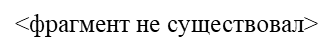 4(1). Дата рождения (число, месяц, год рождения) лица, освоившего образовательную программу среднего профессионального образования, высшего образования, которому выдан документ об образовании
4(2). Пол лица, освоившего образовательную программу среднего профессионального образования, высшего образования, которому выдан документ об образовании
4(3). Страховой номер индивидуального лицевого счета лица, освоившего образовательные программы среднего профессионального образования, высшего образования, которому выдан документ об образовании (при наличии)
4(1). Дата рождения (число, месяц, год рождения) лица, которому выдан документ об образовании
4(2). Пол лица, которому выдан документ об образовании
4(3). Страховой номер индивидуального лицевого счета лица, которому выдан документ об образовании (для граждан Российской Федерации)
4(4). Гражданство лица, получившего документ об образовании (код страны по Общероссийскому классификатору стран мира (ОКСМ)
Что делать?
Перечень сведений, вносимых в федеральную информационную систему "Федеральный реестр сведений о документах об образовании и (или) о квалификации, документах об обучении", порядок ее формирования и ведения (в том числе порядок доступа к содержащимся в ней сведениям), порядок и сроки внесения в нее сведений устанавливаются Правительством Российской Федерации
"О федеральной информационной системе "Федеральный реестр сведений о документах об образовании и (или) о квалификации, документах об обучении« (вместе с "Правилами формирования и ведения федеральной информационной системы "Федеральный реестр сведений о документах об образовании и (или) о квалификации, документах об обучении")
СТАЛО
5(2). Основной государственный регистрационный номер организации, выдавшей документ об образовании
СТАЛО
6(2). Уровень общего или профессионального образования лица, получившего документ об образовании
6(3). Форма получения образования на момент прекращения образовательных отношений (в организациях, осуществляющих образовательную деятельность, или вне организаций, осуществляющих образовательную деятельность)
6(4). Форма обучения лица, получившего документ об образовании, на момент прекращения образовательных отношений (очная, очно-заочная или заочная) в случае получения образования в организациях, осуществляющих образовательную деятельность
6(5). Источник финансирования обучения лица, получившего документ об образовании, на момент прекращения образовательных отношений (за счет бюджетных ассигнований федерального бюджета, бюджетов субъектов Российской Федерации, местных бюджетов, по договорам об образовании за счет средств физических и (или) юридических лиц) в случае получения образования в организациях, осуществляющих образовательную деятельность
Что делать?
Перечень сведений, вносимых в федеральную информационную систему "Федеральный реестр сведений о документах об образовании и (или) о квалификации, документах об обучении", порядок ее формирования и ведения (в том числе порядок доступа к содержащимся в ней сведениям), порядок и сроки внесения в нее сведений устанавливаются Правительством Российской Федерации
Приказ Министерства просвещения Российской Федерации от 28.08.2020 № 442 «Об утверждении порядка организации и осуществления образовательной деятельности по основным общеобразовательным программам - образовательным программам начального общего, основного общего и среднего общего образования»
Настоящий приказ вступает в силу с 1 января 2021 года
ОСНОВНЫЕ НОВОВВЕДЕНИЯ:
Порядок регулирует организацию и осуществление образовательной деятельности для учащихся, воспитанников по основным общеобразовательным программам - образовательным программам начального общего, основного общего и среднего общего образования, в том числе особенности организации образовательной деятельности для обучающихся с ограниченными возможностями здоровья.
Порядок является обязательным для организаций, осуществляющих образовательную деятельность, в том числе для образовательных организаций со специальными наименованиями "кадетская школа", "кадетский (морской кадетский) корпус" и "казачий кадетский корпус", а также индивидуальных предпринимателей, и реализующих общеобразовательные программы, в том числе адаптированные общеобразовательные программы.
Образовательная деятельность при освоении общеобразовательных программ или отдельных компонентов этих программ может быть организована в форме практической подготовки при освоении образовательной программы в условиях выполнения обучающимися определенных видов работ, связанных с будущей профессиональной деятельностью. 
Исходя из категории обучающихся с ограниченными возможностями здоровья их численность в классе (группе) устанавливается в соответствии с санитарно-эпидемиологическими правилами и нормативами.
Приказ Министерства просвещения Российской Федерации от 02.09.2020 № 458 утвержден  Порядок приема детей на обучение по образовательным программам начального общего, основного общего и среднего общего образования  (далее – Порядок приема детей)
ОСНОВНЫЕ НОВОВВЕДЕНИЯ:
Распорядительный акт о закреплении организации за микрорайоном должен издаваться муниципалитетом не позднее 15 марта текущего года. Учреждение должно опубликовать этот документ на своем сайте в течение 10 календарных дней с момента его издания.
В Порядке приема детей описано, кто имеет право на внеочередной, первоочередной и преимущественный прием в образовательную организацию.
Право преимущественного приема на обучение по образовательным программам начального общего образования получили дети, проживающие в одной семье и имеющие общее место жительства, в те образовательные организации, в которых обучаются их братья и (или) сестры.
Прием заявлений на обучение в первый класс для детей, проживающих на закрепленной территории, а также имеющих право на внеочередной, первоочередной и преимущественный прием, начинается 1 апреля и завершается 30 июня текущего года. Директор учреждения издает приказ о приеме детей в течение 3-х рабочих дней после завершения приема заявлений.
Для детей, не проживающих на закрепленной территории, прием заявлений о приеме на обучение в первый класс начинается 6 июля до момента заполнения свободных мест, но не позднее 5 сентября текущего года.
Обучение в начальной школе начинается с момента достижения ребенком 6 лет 6 месяцев при отсутствии противопоказаний по состоянию здоровья, но не позже 8 лет. Для обучения в более раннем или более позднем возрасте требуется письменное заявление родителей (законных представителей) и разрешение учредителя школы.
Дети с ОВЗ принимаются на обучение по адаптированным образовательным программам только с согласия родителей (законных представителей) и на основании рекомендаций психолого-медико-педагогической комиссии.
Документы о приеме в учреждение можно подать лично или по почте заказным письмом с уведомлением о вручении, или по электронной почте образовательной организации, или через официальный сайт учреждения, или с помощью сервисов государственных или муниципальных услуг.
Что необходимо сделать?
1. Разработать:
1.1. Правила приема в конкретную общеобразовательную организацию на обучение по основным общеобразовательным программам в части, не урегулированной законодательством об образовании;
1.2. Формы:
заявления о приеме на обучение по основным общеобразовательным программам;
журнала приема заявлений о приеме на обучение в общеобразовательную организацию;
документа, выдаваемого родителю (законному представителю) ребенка, содержащего индивидуальный номер заявления о приеме на обучение и перечень представленных при приеме на обучение документов.
2. Назначить должностное лицо общеобразовательной организации, ответственное за прием заявлений о приеме на обучение и документов.
3. Разместить на информационном стенде и официальном сайте в информационно-телекоммуникационной сети «Интернет»:
распорядительный акт органа местного самоуправления муниципального района или городского округа по решению вопросов местного значения в сфере образования или распорядительный акт органа исполнительной власти субъекта Российской Федерации, осуществляющего государственное управление в сфере образования, о закреплении образовательных организаций за соответственно конкретными территориями муниципального района (городского округа) или субъекта Российской Федерации в течение 10 календарных дней с момента его издания;
информацию о количестве мест в первых классах не позднее 10 календарных дней с момента издания распорядительного акта о закреплении образовательных организаций за соответственно конкретными территориями муниципального района (городского округа); 
 информацию о наличии свободных мест в первых классах для приема детей, не проживающих на закрепленной территории, не позднее 5 июля текущего года;
образец заявления о приеме на обучение.
4. Издать распорядительный акт о приеме на обучение детей в течение 3 рабочих дней после завершения приема заявлений о приеме на обучение в первый класс детей, принятых во внеочередном, первоочередном порядке, имеющих право преимущественного приема на обучение, а также проживающих на закрепленной территории.
5. Издать распорядительный акт о приеме на обучение детей в течение 5 рабочих дней после завершения приема заявлений о приеме на обучение в первый класс (для остальных категорий детей).
6. Сформировать личное дело ребенка.
Приказ Министерства просвещения Российской Федерации от 18.09.2020 № 508 «Об утверждении Порядка допуска лиц, обучающихся по образовательным программам высшего образования, к занятию педагогической деятельностью по общеобразовательным программам» (далее  - Порядок допуска лиц)
ОСНОВНЫЕ НОВОВВЕДЕНИЯ:
Определены правила допуска лиц, обучающихся по образовательным программам высшего образования, к занятию педагогической деятельностью по общеобразовательным программам.
Обучающийся при наличии в организации, осуществляющей образовательную деятельность по основным и (или) дополнительным общеобразовательным программам, потребности в педагогических работниках представляет работодателю необходимые документы. Работодатель проверяет документы, представленные обучающимся, на предмет отсутствия ограничений к занятию педагогической деятельностью. В случае представления обучающимся неполного комплекта документов, или выявления у обучающегося ограничений к занятию педагогической деятельностью, работодатель возвращает представленные документы обучающемуся с указанием причин возврата.
Решение о допуске обучающегося к педагогической деятельности принимается работодателем по результатам проведенного с ним собеседования. В случае принятия решения о допуске обучающегося к педагогической деятельности работодатель заключает с ним трудовой договор в соответствии с Трудовым кодексом Российской Федерации.
В соответствии с Порядком допуска лиц лицо, обучающееся по образовательным программам высшего образования, для допуска к занятию педагогической деятельностью по общеобразовательным программам, представляет  руководителю образовательной организации (работодателю):
документы, предусмотренные статьей 65 Трудового кодекса Российской Федерации, за исключением документов об образования и о квалификации;
характеристику, выданную организацией, осуществляющей образовательную деятельность, в которой он обучается;
справку о периоде обучения по образцу, самостоятельно установленному организацией, осуществляющей образовательную деятельность.
Что необходимо сделать?
Предусмотреть в локальных  нормативных правовых актах учреждения (процедуру приема):
проведение собеседования: сроки, лица, принимающие участие в собеседовании…;
наличие формы уведомления.
Проверить документы, представленные обучающимся, на предмет отсутствия ограничений к занятию педагогической деятельностью, предусмотренных статьей 331 Трудового кодекса Российской Федерации.
Провести собеседование с целью оценки подготовленности обучающегося к занятию педагогической деятельностью по основным или дополнительным общеобразовательным программам, а также с целью определения соответствия образовательной программы высшего образования направленности дополнительной общеобразовательной программы (в отношении обучающихся, претендующих на занятие педагогической деятельностью по дополнительным общеобразовательным программам).
Принять решение о допуске обучающегося к педагогической деятельности по результатам проведенного с ним собеседования. 
Заключить трудовой договор в соответствии с Трудовым кодексом Российской Федерации.
Приказ Министерства образования и науки Российской Федерации  № 882, Министерства просвещения Российской Федерации № 391 от 05.08.2020 «Об организации и осуществлении образовательной деятельности при сетевой форме реализации образовательных программ» (вместе с «Порядком организации и осуществления образовательной деятельности при сетевой форме реализации образовательных программ») (далее – Порядок организации)
ОСНОВНЫЕ НОВОВВЕДЕНИЯ:
Обучающиеся по сетевой образовательной программе являются обучающимися базовой организации, а в период реализации части сетевой образовательной программы в образовательной организации-участнике - также обучающимися указанной организации.
На период реализации части сетевой образовательной программы в образовательной организации-участнике обучающиеся не отчисляются из базовой организации.
Выплата обучающимся по сетевой образовательной программе стипендий и других денежных выплат, предоставление иных мер социальной поддержки, предусмотренных законодательством об образовании, осуществляется базовой организацией в течение всего срока реализации сетевой образовательной программы.
Организации-участники не вправе взимать плату с обучающихся за реализацию части сетевой образовательной программы и (или) предоставление ресурсов для ее реализации.
Лицам, успешно освоившим сетевую образовательную программу и прошедшим итоговую (государственной итоговую) аттестацию, базовой организацией выдаются документы об образовании и (или) о квалификации. В случае, предусмотренном договором о сетевой форме, наряду с указанными документами выпускникам выдаются документы об образовании и (или) о квалификации образовательной организации-участника.
Не подлежат лицензированию базовой организацией адреса организаций-участников.
Приводится примерная форма договора о сетевой форме реализации образовательных программ.
Что необходимо сделать?
Внести изменения в локальные нормативные  акты образовательной организации в части использования сетевой формы реализации образовательной программы.
Заключить договор о сетевой форме реализации образовательной программы между  базовой организацией и организацией – участником.
Разработать и утвердить сетевую образовательную программу (совместно).
Разработать и утвердить рабочие программы.
Приказ Министерства просвещения Российской Федерации от 20.05.2020 № 254 "Об утверждении федерального перечня учебников, допущенных к использованию при реализации имеющих государственную аккредитацию образовательных программ начального общего, основного общего, среднего общего образования организациями, осуществляющими образовательную деятельность"
Приказ Министерства образования и науки Российской Федерации № 845, Министерства просвещения Российской Федерации № 369 от 30.07.2020 "Об утверждении Порядка зачета организацией, осуществляющей образовательную деятельность, результатов освоения обучающимися учебных предметов, курсов, дисциплин (модулей), практики, дополнительных образовательных программ в других организациях, осуществляющих образовательную деятельность« (далее – Порядок зачета)
ОСНОВНЫЕ НОВОВВЕДЕНИЯ:
Определены правила зачета организацией, осуществляющей образовательную деятельность, результатов освоения обучающимися учебных предметов, курсов, дисциплин (модулей), практики, дополнительных образовательных программ в других организациях.
Зачет осуществляется по заявлению обучающегося или родителей (законных представителей) несовершеннолетнего обучающегося на основании документов, подтверждающих результаты пройденного обучения.
Порядок зачета результатов обучения, подтверждаемых документами об образовании (квалификации), полученными в иностранном государстве, которые не соответствуют условиям, предусмотренным частью 3 статьи 107 Федерального закона № 273-ФЗ, а также подтверждаемых документами об обучении, выданными иностранными организациями, устанавливается локальным нормативным актом организации.
Зачету не подлежат результаты итоговой (государственной итоговой) аттестации. Зачтенные результаты пройденного обучения учитываются в качестве результатов промежуточной аттестации по соответствующей части осваиваемой образовательной программы.
Обучающийся, которому произведен зачет, переводится на обучение по индивидуальному учебному плану, в том числе на ускоренное обучение, в порядке, установленном локальными нормативными актами организации.
При установлении несоответствия результатов пройденного обучения по освоенной ранее образовательной программе (ее части) требованиям к планируемым результатам обучения организация отказывает обучающемуся в зачете. Решение об отказе в течение 3 рабочих дней направляется обучающемуся или родителю (законному представителю) несовершеннолетнего обучающегося с обоснованием причин отказа.
Не допускается взимание платы с обучающихся за установление соответствия и зачет.
Постановление Правительства Российской Федерации от 15.09.2020 № 1441 «Об утверждении правил оказания платных образовательных услуг» (далее – Правила)
Настоящее Постановление вступает в силу с 1 января 2021 года
ОСНОВНЫЕ НОВОВВЕДЕНИЯ:
Утверждены новые Правила, определяющие порядок оказания платных образовательных услуг:
добавлены общие положения о порядке определения стоимости платных услуг, а также уточнение условий, включаемых в договор об оказании платных образовательных услуг;
стоимость платных образовательных услуг, предоставляемых организациями, осуществляющими образовательную деятельность за счет бюджетных ассигнований федерального бюджета, осуществляется указанными организациями;
установлено, что отказ заказчика от предоставляемых ему исполнителем дополнительных платных образовательных услуг, не предусмотренных в ранее заключенном сторонами договором, не может быть причиной изменения объема и условий уже предоставляемых ему исполнителем образовательных услуг по ранее заключенному договору;
увеличение стоимости платных образовательных услуг после заключения договора не допускается, за исключением увеличения стоимости с учетом уровня инфляции, предусмотренного законом о бюджете;
платные образовательные услуги не могут быть оказаны вместо образовательной деятельности, финансовое обеспечение которой осуществляется за счет бюджетных ассигнований федерального бюджета, бюджетов субъектов Российской Федерации, местных бюджетов.
Что необходимо сделать?
Разработать:
локальный нормативный акт организации, устанавливающий основания и порядок снижения стоимости платных образовательных услуг с учетом покрытия недостающей стоимости платных образовательных услуг за счет собственных средств организации, в том числе средств, полученных от приносящей доход деятельности, добровольных пожертвований и целевых взносов физических и (или) юридических лиц;
документ о порядке оказания платных образовательных услуг, в том числе образец договора об оказании платных образовательных услуг, документ об утверждении стоимости обучения по каждой образовательной программе;
документ об установлении размера платы, взимаемой с родителей (законных представителей) за присмотр и уход за детьми, осваивающими образовательные программы дошкольного образования в организациях, осуществляющих образовательную деятельность, за содержание детей в образовательной организации, реализующей образовательные программы начального общего, основного общего или среднего общего образования, если в такой образовательной организации созданы условия для проживания обучающихся в интернате (в случае  реализации вышеуказанных программ).
Разместить на официальном сайте образовательной организации информацию о:
реализуемых на возмездной основе образовательных программах с указанием учебных предметов, курсов, дисциплин (модулей), практики, предусмотренных соответствующей образовательной программой;
численности обучающихся по реализуемым образовательным программам за счет средств физических и (или) юридических лиц;
документ о порядке оказания платных образовательных услуг, в том числе образец договора об оказании платных образовательных услуг, документ об утверждении стоимости обучения по каждой образовательной программе;
документ об установлении размера платы, взимаемой с родителей (законных представителей) за присмотр и уход за детьми, осваивающими образовательные программы дошкольного образования в организациях, осуществляющих образовательную деятельность, за содержание детей в образовательной организации, реализующей образовательные программы начального общего, основного общего или среднего общего образования, если в такой образовательной организации созданы условия для проживания обучающихся в интернате (в случае  реализации вышеуказанных программ);
Довести до заказчика информацию, содержащую сведения о предоставлении платных образовательных услуг в порядке и объеме, которые предусмотрены Законом Российской Федерации «О защите прав потребителей» и Федеральным законом «Об образовании в Российской Федерации».
Заключить договор об оказании платных образовательных услуг.
Примерная программа воспитания одобрена решением федерального учебно-методического объединения по общему образованию
Распоряжение Министерства просвещения Российской Федерации от 06.08.2020 № Р-75 "Об утверждении примерного Положения об оказании логопедической помощи в организациях, осуществляющих образовательную деятельность"
ОСНОВНЫЕ НОВОВВЕДЕНИЯ:
Определены задачи организации по оказанию логопедической помощи. В их числе:
организация и проведение логопедической диагностики с целью своевременного выявления и последующей коррекции речевых нарушений обучающихся;
организация проведения логопедических занятий с обучающимися с выявленными нарушениями речи;
организация пропедевтической логопедической работы с обучающимися по предупреждению возникновения возможных нарушений в развитии речи, включая разработку конкретных рекомендаций обучающимся, их родителям (законным представителям), педагогическим работникам.
Логопедическая помощь оказывается организацией любого типа независимо от ее организационно-правовой формы, а также в рамках сетевой формы реализации образовательных программ. 
Определен порядок оказания логопедической помощи при освоении образовательных программ дошкольного, начального общего, основного общего и среднего общего образования.
Постановление Правительства Российской Федерации от 18.09.2020 №1490 Положение о лицензировании образовательной деятельностиНастоящее Постановление вступает в силу с 1 января 2021 года